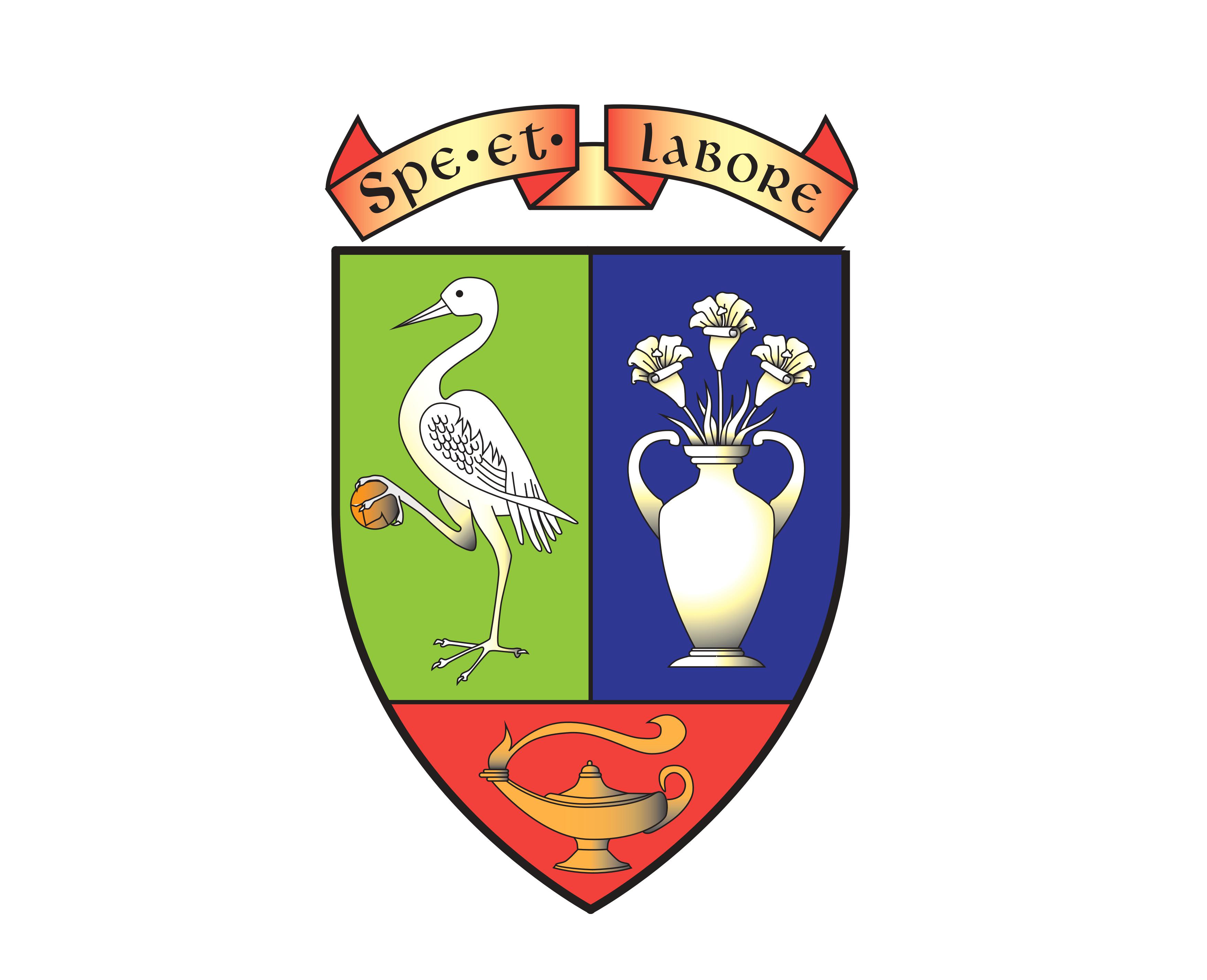 Attending College 2023 - 24
Harris Academy
Logistical Information You Need
Bus Times Monday & Wednesday
Bus Times Tuesday & Thursday
You must be in the queue outside the plaza at 1.20pm
The bus leaves at 1.30pm sharp
TUESDAY – same as Monday and Wednesday


Thursday
You must be at the Plaza for 12.30pm
The bus leaves at 12.45pm sharp
Column A  (Monday & Wednesday)
64 pupils
39 - S5 & S6
25 - S4
Column C  (Tuesday & Thursday)
15 pupils
8 - S5 & S6
7 - S4
You work additional hours going to college
Options for you
Column C – start at 9.35am on a Monday for S5 and S6 pupils only
Column A – double lunch on a Tuesday for S5 and S6 pupils only
Column A – start at 9.35am on a Friday S4, S5 and S6 pupils

I will send a Microsoft Form link to your email and you must complete it in full to allow me to manage your options.
This is a trial for June to see if you can make it work
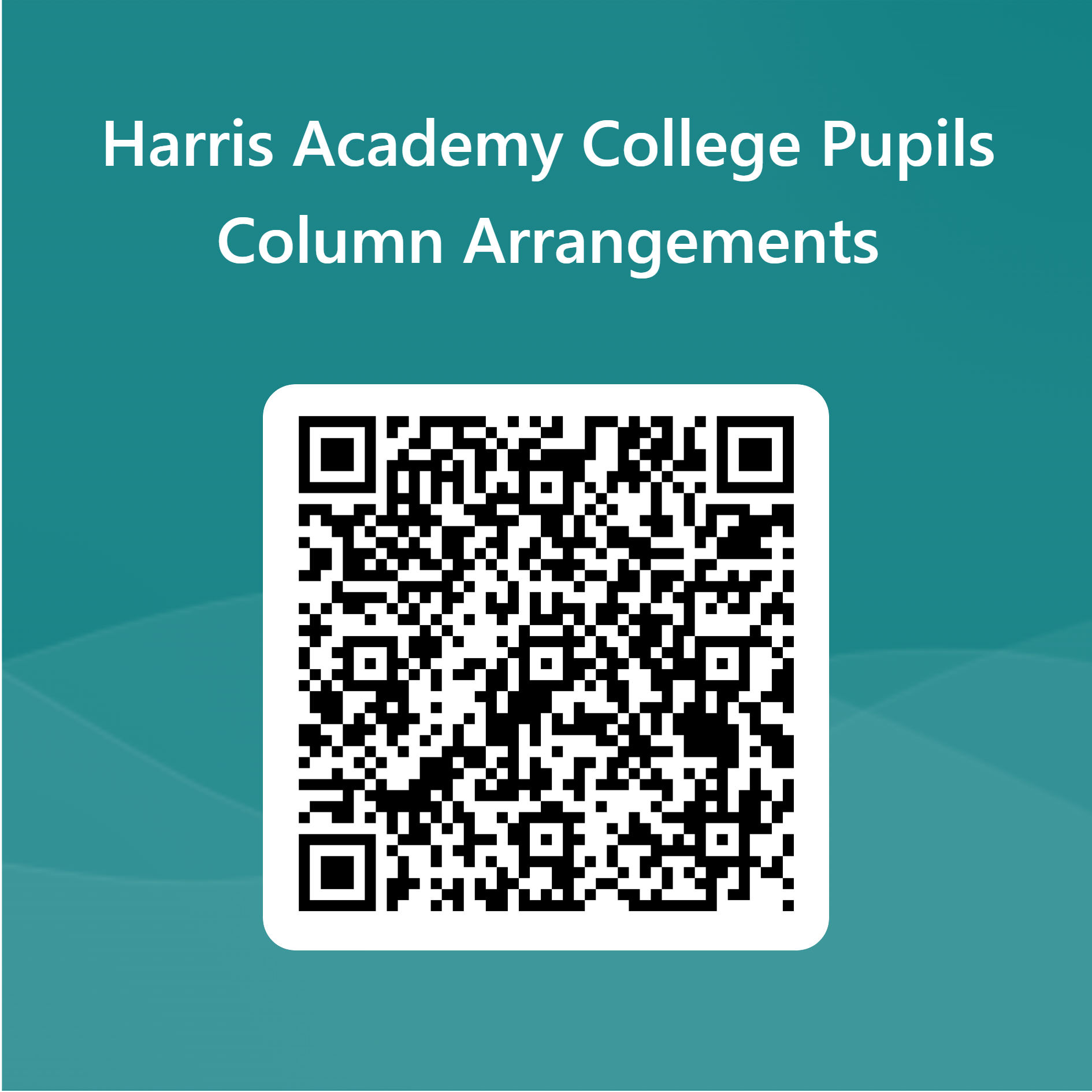 https://forms.office.com/Pages/ResponsePage.aspx?id=8ivvw5gTK0G4l47RiS-LjWZ_ZO3ZLIJDk91H9rrSPS1UM0JVV0xXMEtOQjJSWVJXOTRVMDdTVEo5TC4u